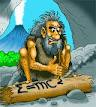 Урок изучения нового материала
Внутренняя энергия и способы ее измененияпреподаватель   Н.А.Малышева
Цель урока
Обобщение, закрепление и коррекция ранее полученных знаний о понятии «внутренняя энергия». Расширение и систематизация знаний, их практическая направленность.
Задачи урока
ОБРАЗОВАТЕЛЬНАЯ   
Формирование знаний об основных положениях МКТ, обобщение широкого круга физических явлений на основе данной теории. Систематизация понятий, их мировоззренческой интерпретации в современной научной картине мира.
Задачи урока
РАЗВИВАЮЩАЯ  
Формирование умений  самостоятельно приобретать и применять знания, наблюдать и объяснять физические явления, а также умений пользоваться учебником, дополнительной литературой. Развитие познавательного интереса к физике и технике, творческих способностей. Формирование осознанных мотивов учения.
Задачи урока
ВОСПИТАТЕЛЬНАЯ 
Воспитание аккуратности, навыков письменной и устной речи. Воспитание способности следовать нормам поведения.
Обедая, я часто замечал, что некоторые блюда сохраняют своё тепло гораздо дольше других, а яблочные пироги и яблоки с миндалём оставались горячими удивительно долго. Сильно поражённый такой необычной способностью сохранять теплоту, которой обладали яблоки, я часто размышлял о ней; обжигая рот яблоками или встречая другие блюда с такими же свойствами, я всегда пытался, но напрасно, найти хоть какое-нибудь объяснение этому удивительному явлению...Позднее, заведуя сверлением пушечных стволов в мастерских военного арсенала в Мюнхене, я был сильно поражён тем значительным количеством тепла, которое за короткое время получает ствол при сверлении.                       Румфорд (физик Томсон)
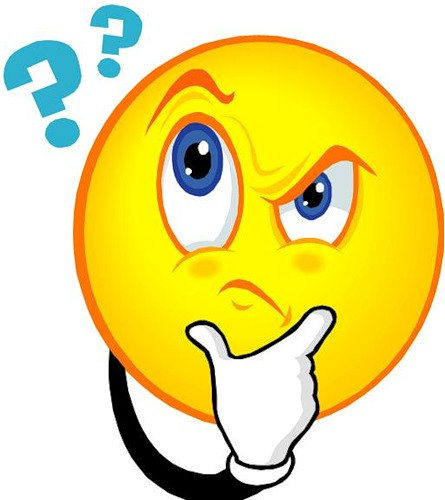 1. Какое движение
    называют тепловым?
2. Как связано движение 
    молекул с температурой 
    тела?
3. Как связано движение 
    молекул с температурой 
    тела?
7
Вспомним!
- что такое энергия
- виды энергии тела
- закон сохранения энергии
- что такое температура
- что такое деформация
ЭНЕРГИЯ
Энергия, которая определяется взаимным положением взаимодействующих тел или частей одного и того же тела.
ПОТЕНЦИАЛЬНАЯ
Энергия, которой обладает тело вследствие своего движения.
КИНЕТИЧЕСКАЯ
Взаимное превращение
Внутренняя энергия
В состав внутренней энергии входят:
кинетическая энергия поступательного, вращательного и колебательного движения молекул;
потенциальная энергия взаимодействия атомов и молекул;
внутриатомная и внутриядерная энергии.
Внутренняя энергия
Суммарная энергия движения и взаимодействия всех частиц, из которых состоит тело.
Кинетическая энергия молекул тела
Потенциальная энергия молекул тела
Внутренняя энергия тела 
Евн = Еп + Ек всех молекул тела
Молекулы обладают потенциальной энергией, т.к. взаимодействуют друг с другом
Молекулы обладают кинетической энергией, т.к. непрерывно движутся
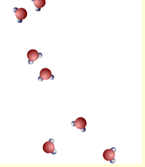 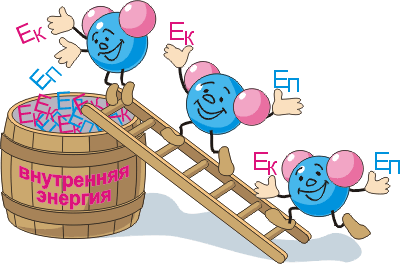 Еп  зависит от расстояния между молекулами (агрегатного состояния вещества)
Ек  зависит от скорости движения молекул (температуры)
13
Зависимость внутренней энергии тела от температуры
t ↑ → vмолекул ↑ → Uвн ↑
t ↓ → vмолекул ↓ → Uвн ↓
Выясним, какими способами 
можно изменить 
внутреннюю энергию тела
14
Внутренняя энергия тела не является какой-то постоянной величиной. У одного и того же тела она может меняться. Как определить что внутренняя энергия тела изменилась?
По его температуре и агрегатному состоянию.
Изменить внутреннюю энергию тела – это значит нагреть тело или остудить.
«Очень хорошо известно, что теплота возбуждается движением: от взаимного трения руки согреваются, дерево загорается пламенем; при ударе кремня об огниво появляются искры; железо накаливается от проковывания частыми ударами...» М.В.Ломоносов
Совершение работы
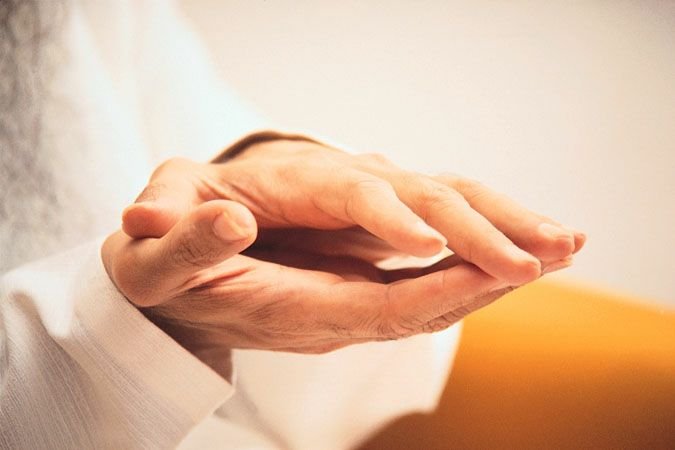 Потрите несколько секунд ладонь о ладонь. Что вы чувствуете?
Как добывали огонь в древности?
Почему нагреваются детали работающего двигателя?
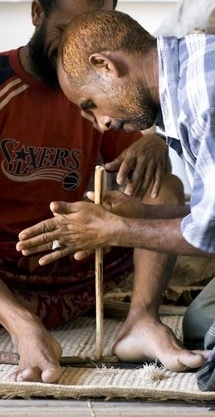 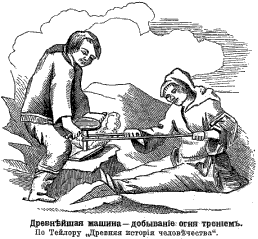 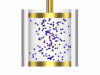 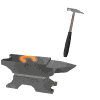 18
Способ 1
Увеличение внутренней энергии произошло за счет совершения работы при натирании трубки веревкой
19
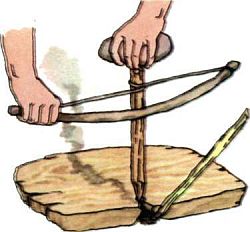 Внутреннюю энергию тела можно увеличить, совершая над телом механическую работу.(удар, сгибание, разгибание – деформация)
20
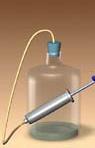 Сжатый воздух выталкивает пробку                  и при этом охлаждается.
Внутренняя 
энергия тела 
уменьшается, 
если тело само 
совершает 
механическую работу
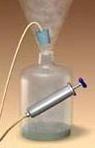 21
Вода в цилиндре нагревается, 
кипит, образуется пар. 
Нагретый пар расширяется 
и выталкивает пробку.

Внутренняя энергия пара
превращается
в механическую
энергию пробки
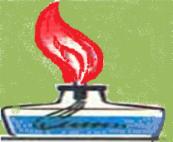 22
Совершение работы
Трение
Деформация
Удар
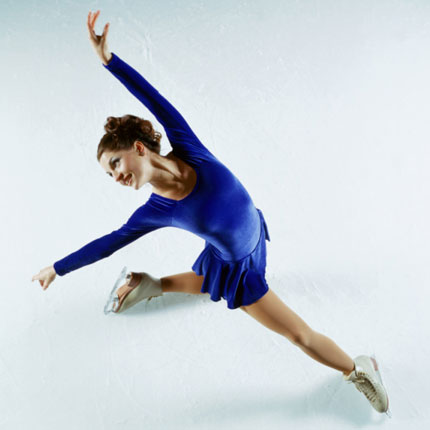 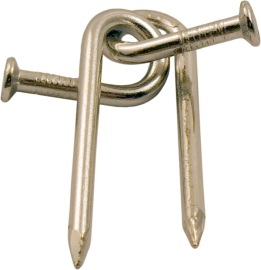 Способ 2
100⁰ С
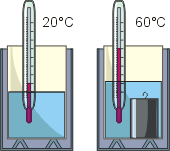 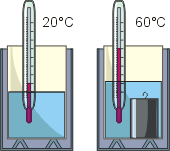 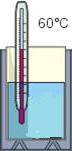 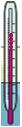 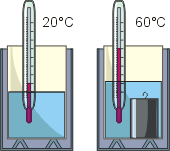 60⁰ С
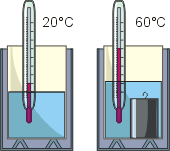 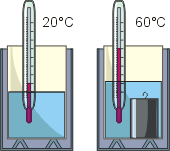 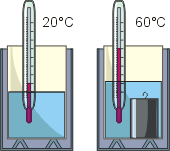 Металлический цилиндр 
передал воде
часть своей внутренней энергии
24
Процесс изменения внутренней энергии без совершения работы над телом или самим телом называется теплопередачей
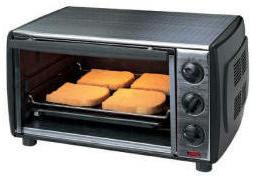 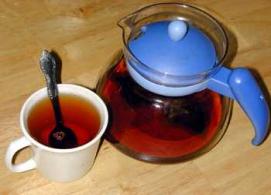 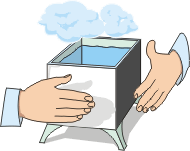 25
Теплопроводность
Тип теплопередачи, когда тепло перемещается от более нагретых участков тела к менее нагретым вследствие теплового движения молекул.
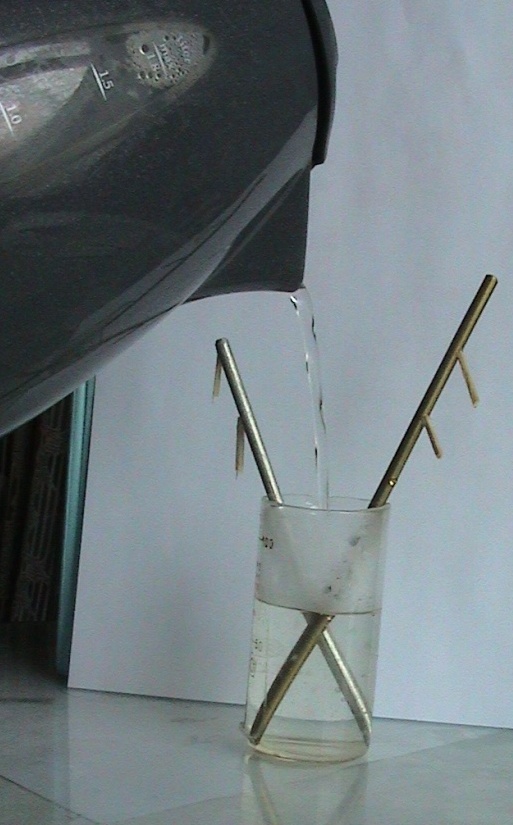 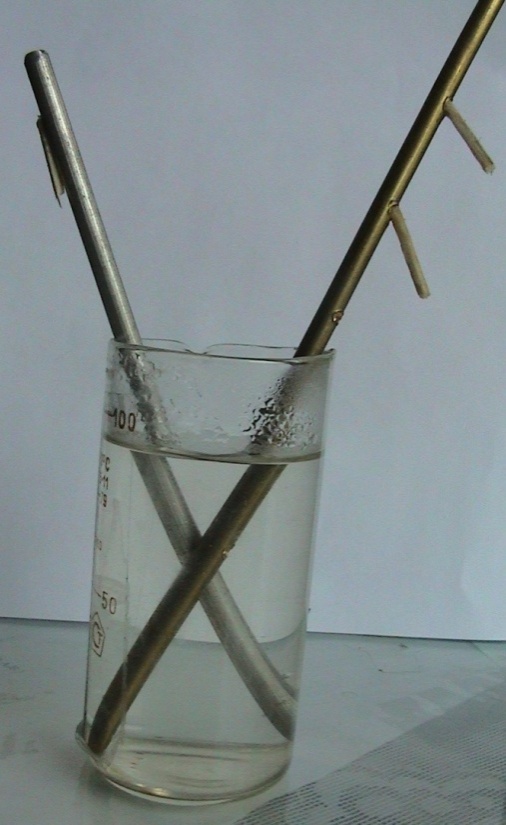 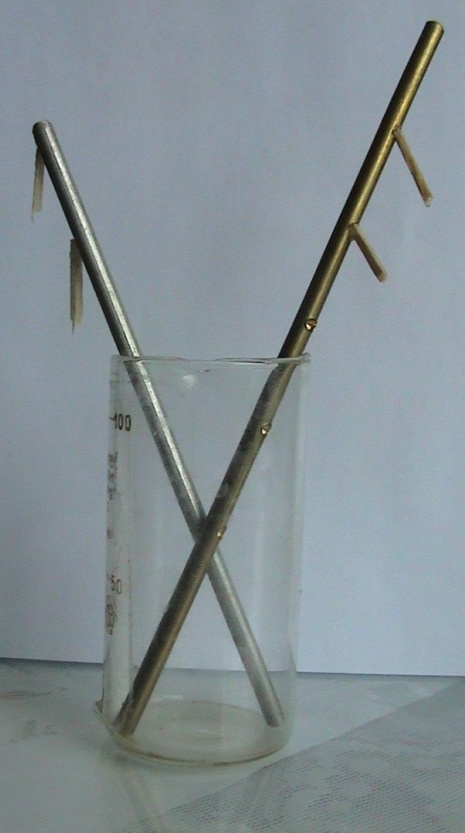 Конвекция
Перенос энергии струями жидкости или газа.
Опыт
В сосуд с водой опустите кристаллы марганцовокислого калия. 
Поставьте сосуд на огонь. Наблюдайте за жидкостью.
Конвекция в твёрдых  телах происходить не может.
Излучение
Перенос энергии в виде электромагнитных волн.
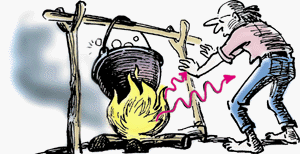 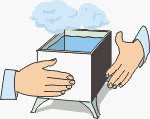 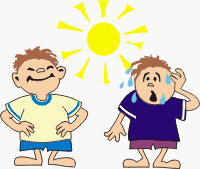 Излучение может осуществляться в полном вакууме.
Темные тела лучше поглощают и излучают энергию.
Теплообмен
конвекция
излучение
теплопроводность
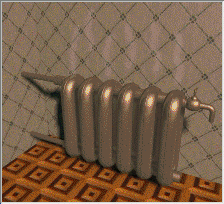 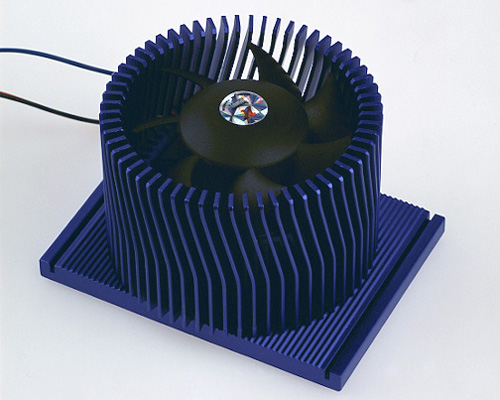 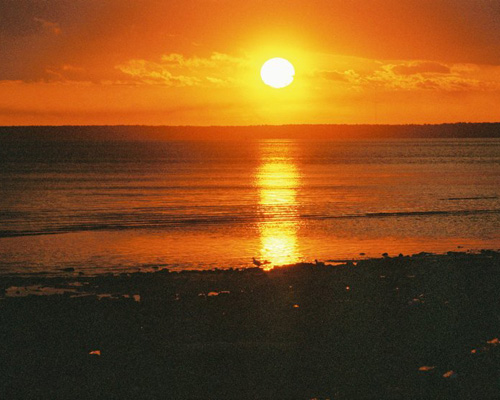 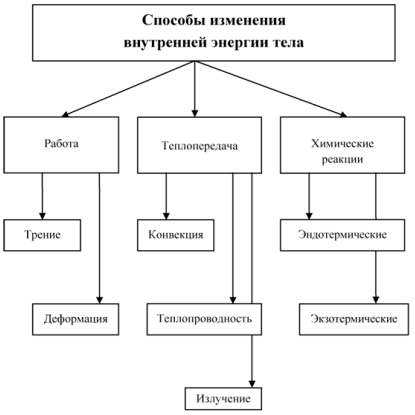 Во что лучше всего завернуть кастрюлю, чтобы сохранить ее содержимое горячим: газету, пуховое одеяло, фольгу, полотенце?
Почему для возникновения конвекции в жидкости ее надо подогревать снизу?
Какой способ теплопередачи позволяет людям греться у костра?
Каким способом осуществляется теплопередача от Солнца к Земле?
Чтобы поверхность тела, например дирижабля, как можно меньше нагревалась солнцем, ее покрывают краской. Какую краску следует выбрать для этого: чёрную, синюю, красную, серебристую?
Если кусок алюминиевой проволоки расклепать на наковальне или быстро изгибать в одном и том же месте то в одну, то в другую сторону, то это место сильно нагревается. Объясните явление.
Ответ:  Над проволокой совершается механическая работа. Механическая энергия превращается во внутреннюю.
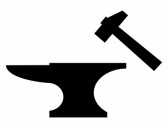 Чем объясняется сильный нагрев покрышек автомобиля во время длительной езды?
Ответ: Покрышки нагреваются за счёт работы трения при частичном проскальзывании из по полотну дороги, и за счёт  работы деформации покрышки при качении.
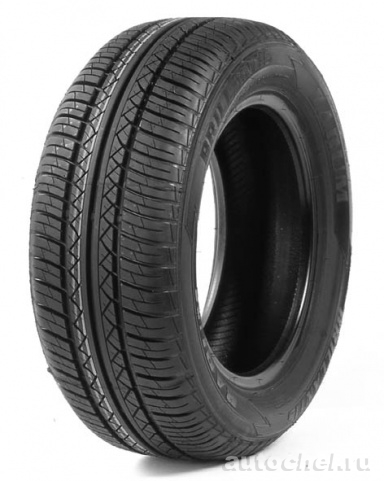 Когда автомобиль расходует больше горючего: при езде без остановки или с остановками? Почему?
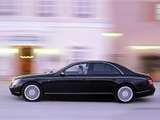 Ответ: При остановке кинетическая энергия автомобиля превращается во внутреннюю энергию тормозных колодок. Чтобы каждый раз после остановки приобрести необходимую скорость, в двигателе должно быть израсходовано дополнительно некоторое  количество  горючего.
Какие виды теплопередачи используются при работе  отопительной батареи?
Домашнее задание
Подумайте!
     Все любят печеную на костре картошку. Обычно ее помещают в слой золы и углей. Если взять крупную картофелину и разместить ее таким образом: наполовину закопать в землю, а другую половину засыпать золой и горячими углями. Через некоторое время можно проверить готовность картошки. Окажется, что верхняя часть испеклась, а нижняя – сырая. Что можно сказать о теплопроводности картофеля и земли на основании этого опыта?
Практическое значение внутренней энергии
За счет внутренней энергии топлива работают паровые турбины электростанций, совершают работу двигатели автомашин, теплоходов. 
За счет внутренней энергии продуктов питания осуществляется жизнедеятельность всех животных и людей.
Что человек нарушает в данном случае?
При понижении температуры Земного шара всего на один градус выделилась бы энергия, примерно в миллиард раз превосходящая вырабатываемую ежегодно всеми электростанциями мира.
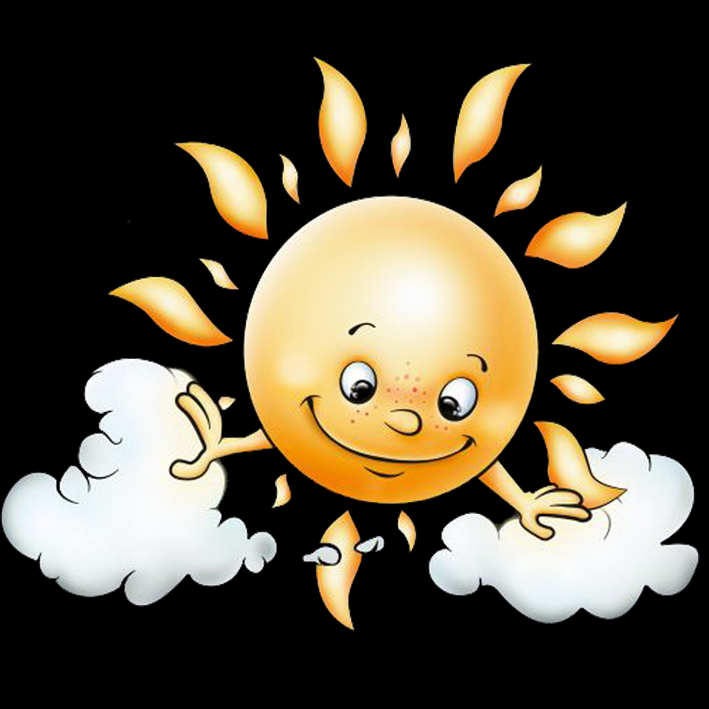 Хвала великому светилу!
Спустя столетья солнца жар
Чудесно переходит в силу,                                                 Свет, электричество и пар.  
                     Сюлли-Прюдом
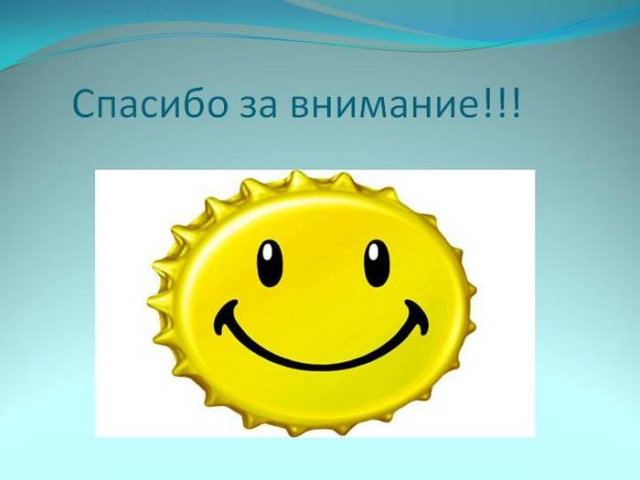